Муниципальное бюджетное дошкольное образовательное учреждение 
ГО «город Ирбит» СО «Детский сад компенсирующего вида № 2»
Городское методическое объединение
 «Коррекционно-развивающая работа с детьми с ограниченными возможностями здоровья»



Организация коррекционно-развивающей работы 
педагога с детьми с ограниченными возможностями здоровья в группе общеразвивающей и комбинированной направленности ДОО
Руководители ГМО: 
Сибирцева Мария Валерьевна, учитель-дефектолог
Бессонова Евгения Сергеевна, учитель-дефектолог
г. Ирбит
2023
Коррекционная работа – это деятельность, направленная на исправление определенных особенностей психического или познавательного развития, не соответствующих возрастным нормам, и которая осуществляется с помощью использования специальных приёмов обучения и специальной организацией процесса обучения.
        
        Содержанием коррекционной работы является фактический материал, который должны усвоить дети, на базе которого они могут адекватно ориентироваться в окружающей действительности и успешно войти в общеобразовательный процесс.
       
        Содержанием процесса обучения является адаптированный, упрощенный материал с учетом возможностей и способностей ребенка с ОВЗ.
Коррекционные  методы работы с ребёнком с  ОВЗ
1. Игровая деятельность, применение игровых ситуаций – обучение через игру.
2. Метод стимулирования общения и взаимодействия с другими детьми.
3. Методы расслабления:
 - физминутки, пальчиковые игры, 
- методы релаксации и массажа, массажные мячики,
-  артикуляционные упражнения. 
4. Дидактические игры – игры на развитие познавательной деятельности.   

          В процессе любого вида деятельности необходимо постоянно применять одни и те же приемы обучения, начиная с более тесного контакта и постоянного контроля за действиями ребёнка, но со временем давать больше самостоятельности в выполнении различных действий
Коррекционные  приёмы работы с ребёнком с  ОВЗ
1.   Использование сигнальных карточек (схем) при выполнении заданий с каким-то определенным символом (идем в туалет – картинка с туалетом, моем руки – картинка с умывальником и ребенком и т. д.).  Можно использовать карточки для того, чтобы ребенок с ОВЗ понимал, когда начинается занятие и его окончание, переход с одной деятельности на другую или переход из-за столов на коврик.
2.   Приём «рука в руке», очень эффективен в работе по развитию мелкой моторики, на занятиях по музыке, физкультуре, где есть перестроения, хороводы.
3.   Использование картинного материала для смены вида деятельности в ходе занятия, для развития зрительного восприятия, внимания и памяти, активизации словарного запаса, развития связной речи. То есть, долго речь взрослого ребенок с ОВЗ воспринимать не может, ему нужен наглядный материал.
4.   Речевые интонационные приёмы: выделение речью важной информации, где-то может более строгим голосом (что касается правил и норм поведения) и т. д.
Коррекционные  приёмы работы с ребёнком с  ОВЗ
5.  Активные приёмы рефлексии - самоанализ деятельности ребёнку провести сложно, поэтому это делает воспитатель.
6. Работа по показу, образцу. Например, во время самостоятельной деятельности, если у ребёнка что-то не получается, воспитатель демонстрирует ему алгоритм действий. Также это может быть задание, которое нужно выполнить по образцу или при помощи сверстников.
7.  Работа совместно со взрослым.
8.  Обучение в паре со здоровым ребёнком.
9.  Обучение в паре с ребёнком с таким же нарушением.
10. Обучение в паре с родителями.
11. Обучение через создание препятствий («не слышу, когда кричишь»).
12. Обучение художественным словом.
13.  Научение через «рутины» - ежедневно повторяющиеся действия.
14. «Попустительство» - возможность ребёнку самому решать, выбирать следующее действия и ощущать их последствия.
Организация педагогом индивидуальной работы с ребёнком с  ОВЗ
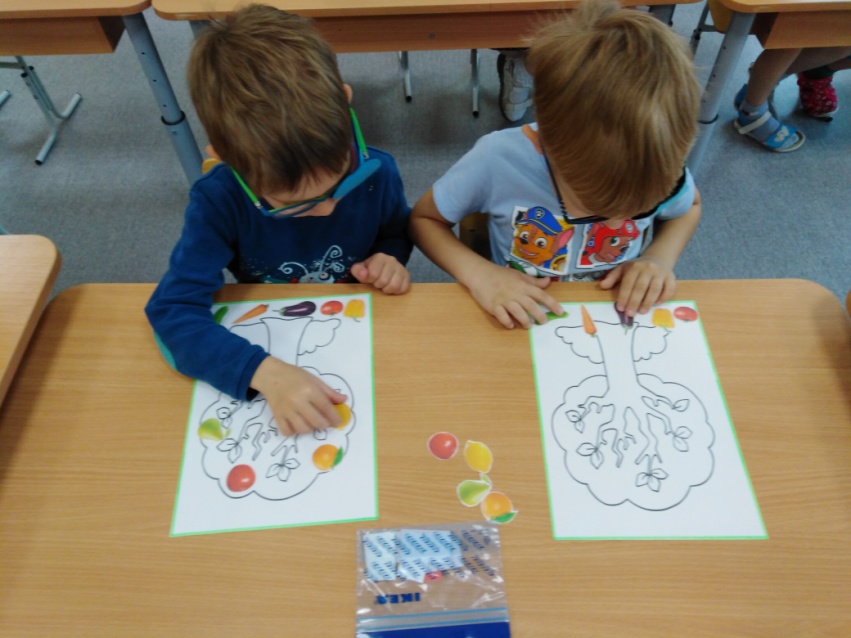 Когда воспитатели должны проводить индивидуальную работу с ребёнком с  ОВЗ?
Объём работы с ребёнком с ОВЗ
Необходимость в индивидуальной работе и количество занятий с воспитанником педагоги определяют самостоятельно. Основная обязанность воспитателя – обеспечивать безопасность, сохранность жизни и здоровья детей в течение всей рабочей смены, организовывать и направлять их деятельность.
           Поэтому индивидуальная работа воспитателя с ребёнком длится от 3 до 20 минут, в зависимости от того, чем увлечены другие дети и сколько их в данный момент в группе. Когда воспитатель занимается даже с одним ребёнком, он должен держать в поле зрения всех воспитанников.
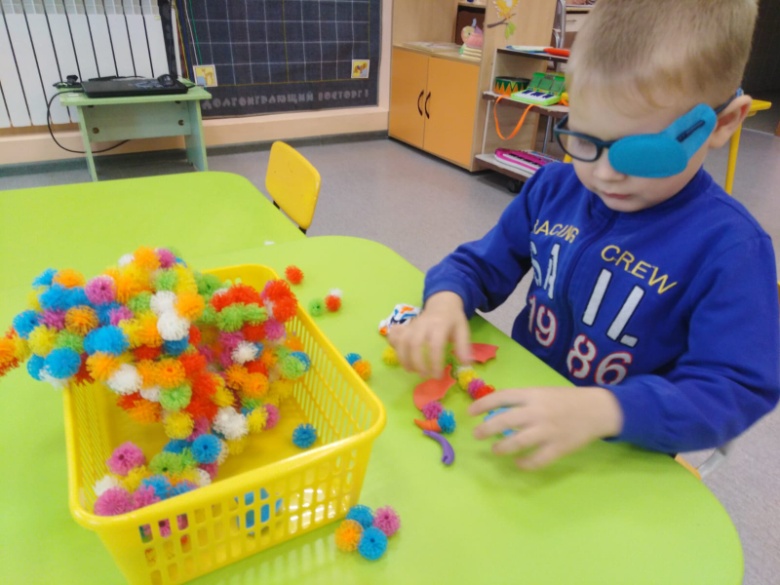 Где и как планировать индивидуальную деятельность?
Индивидуальная деятельность отражается в Рабочей программе, календарном плане, в документации по проектной деятельности, плане взаимодействия с родителями.
         Важно эту деятельность проводить систематично, с учетом особенностей детей, склонностей и их интересов. 
          В плане работы с детьми должны быть актуальные отметки о том, с кем, в какой день, чем и с какой целью занимался педагог.
Спасибо за внимание!
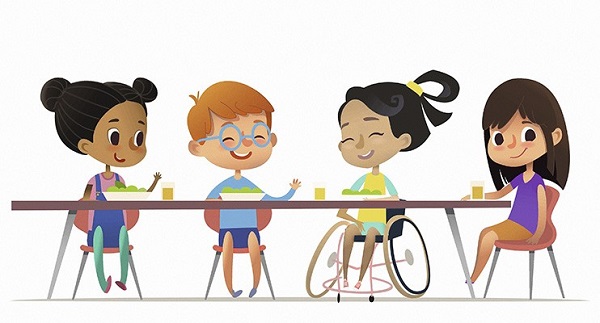